Objectives Overview
© 2016 Cengage Learning®. May not be scanned, copied or duplicated, or posted to a publicly accessible website, in whole or in part.
See Page 2 
for Detailed Objectives
Objectives Overview
© 2016 Cengage Learning®. May not be scanned, copied or duplicated, or posted to a publicly accessible website, in whole or in part.
See Page 2 
for Detailed Objectives
Today’s Technology
Because technology changes, you must keep up with the changes to remain digitally literate
Digital literacy involves having a current knowledge and understanding of computers, mobile devices, the web, and related technologies
© 2016 Cengage Learning®. May not be scanned, copied or duplicated, or posted to a publicly accessible website, in whole or in part.
Pages 2 - 3 
Figure 1-1
Computers
A computer is an electronic device, operating under the control of instructions stored in its own memory
© 2016 Cengage Learning®. May not be scanned, copied or duplicated, or posted to a publicly accessible website, in whole or in part.
Page 4
Computers
Laptop
Tablet
Desktop and All-in-One
Server
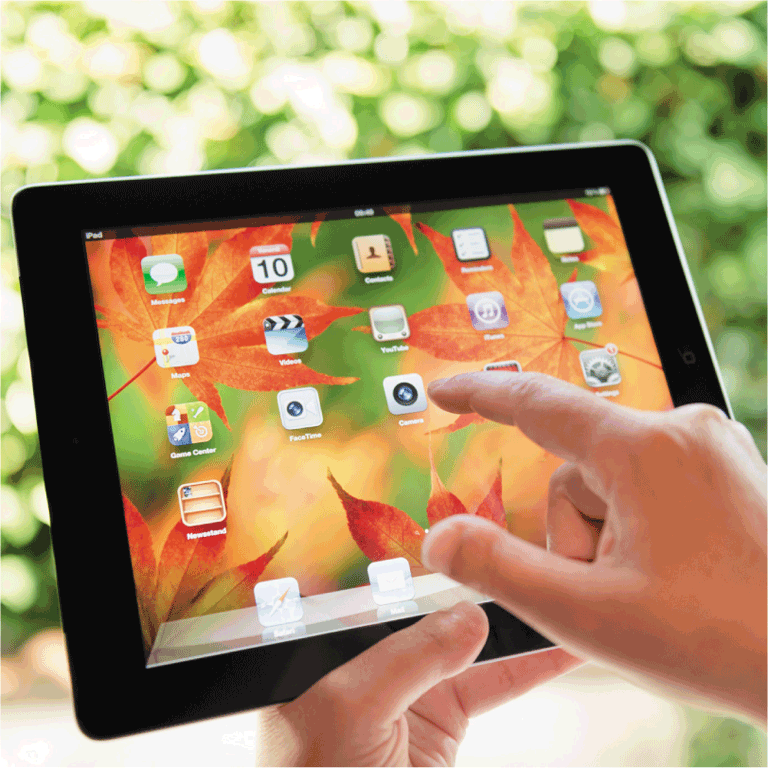 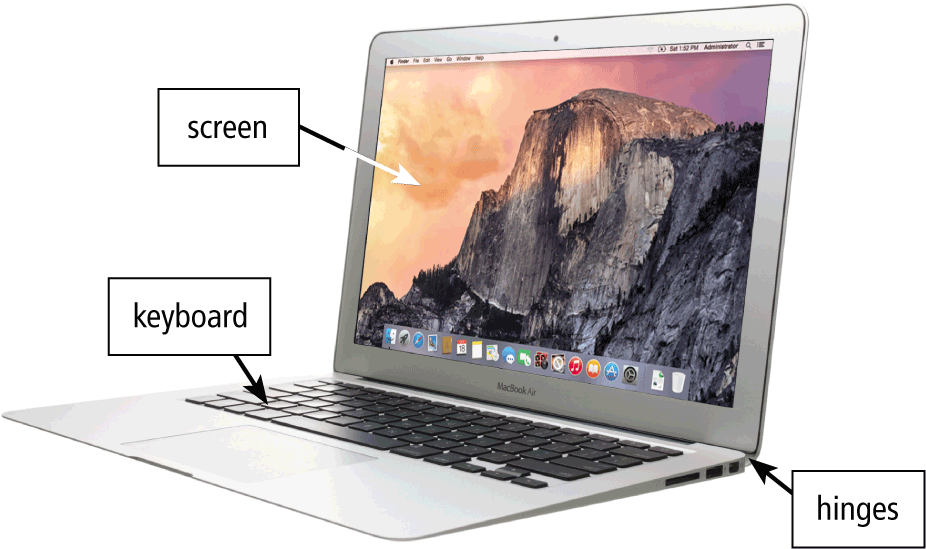 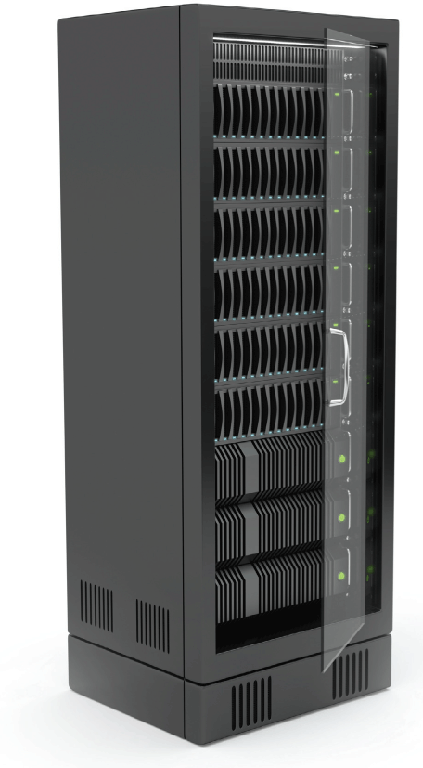 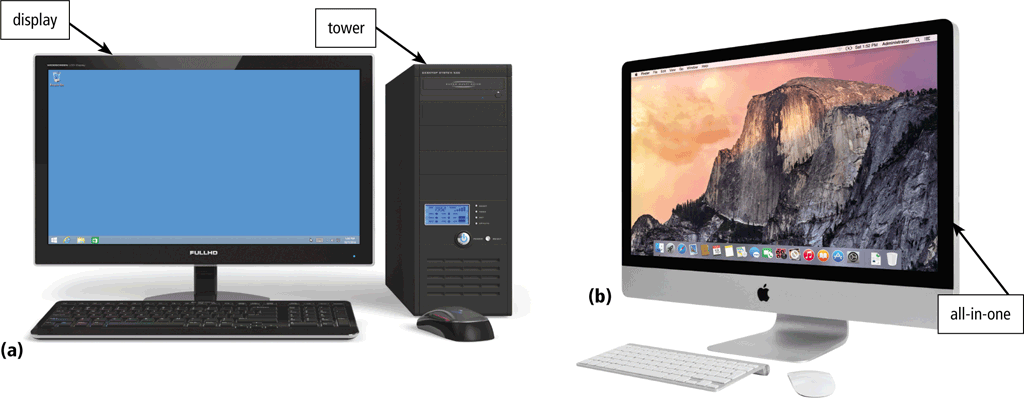 © 2016 Cengage Learning®. May not be scanned, copied or duplicated, or posted to a publicly accessible website, in whole or in part.
Pages 4 and 6
Figures 1-2 – 1-5
Mobile and Game Devices
© 2016 Cengage Learning®. May not be scanned, copied or duplicated, or posted to a publicly accessible website, in whole or in part.
Pages 7 - 10 
Figures 1-6 – 1-11
Data and Information
© 2016 Cengage Learning®. May not be scanned, copied or duplicated, or posted to a publicly accessible website, in whole or in part.
Page 12 
Figure 1-12
Data and Information
A keyboard contains keys you press to enter data and instructions into a computer or mobile device
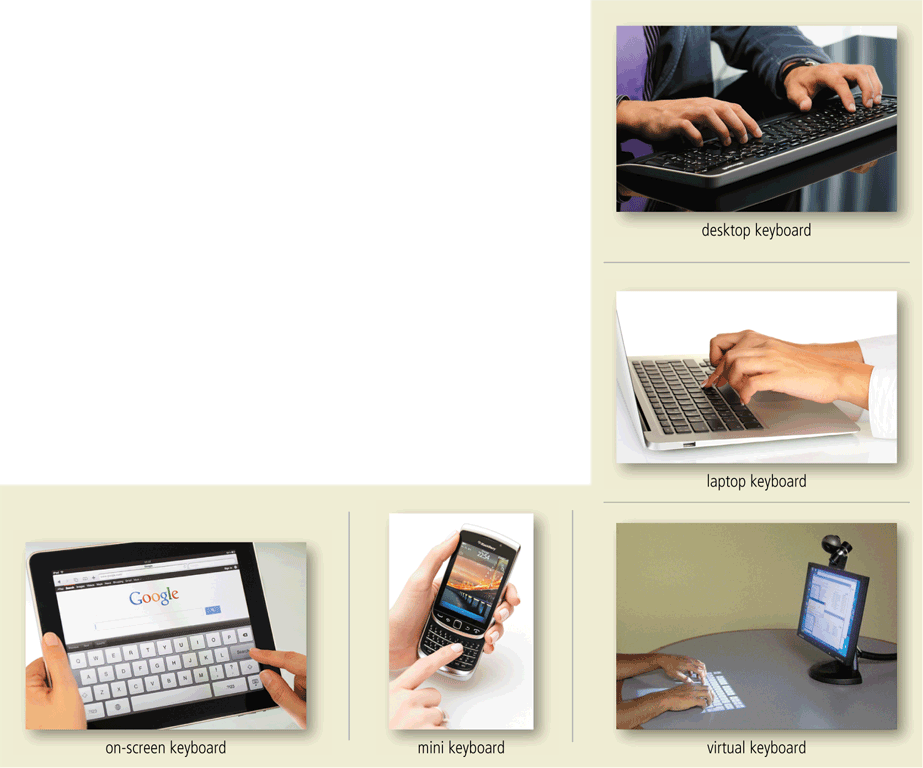 © 2016 Cengage Learning®. May not be scanned, copied or duplicated, or posted to a publicly accessible website, in whole or in part.
Page 13
Figure 1-13
Data and Information
A pointing device is an input device that allows a user to control a small symbol on the screen called the pointer
Some mobile devices and computers enable you to speak data instructions using voice input and to capture live full-motion images using video input
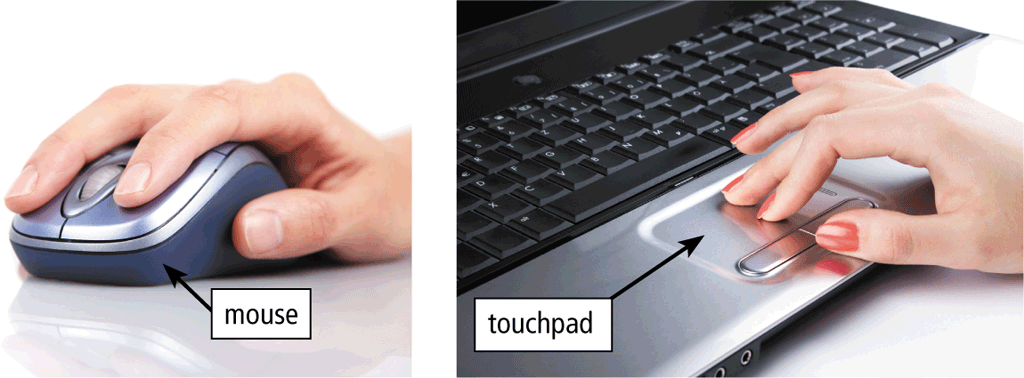 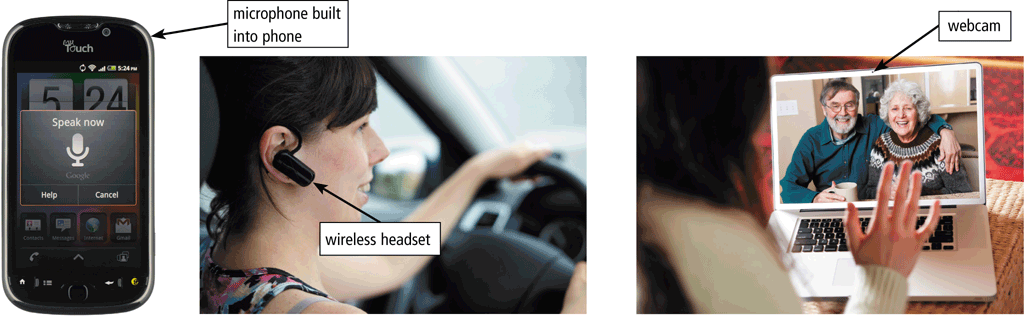 © 2016 Cengage Learning®. May not be scanned, copied or duplicated, or posted to a publicly accessible website, in whole or in part.
Pages 13 – 14
Figures 1-14 – 1-15
Data and Information
A scanner is a light-sensing input device that converts printed text and images into a form the computer can process
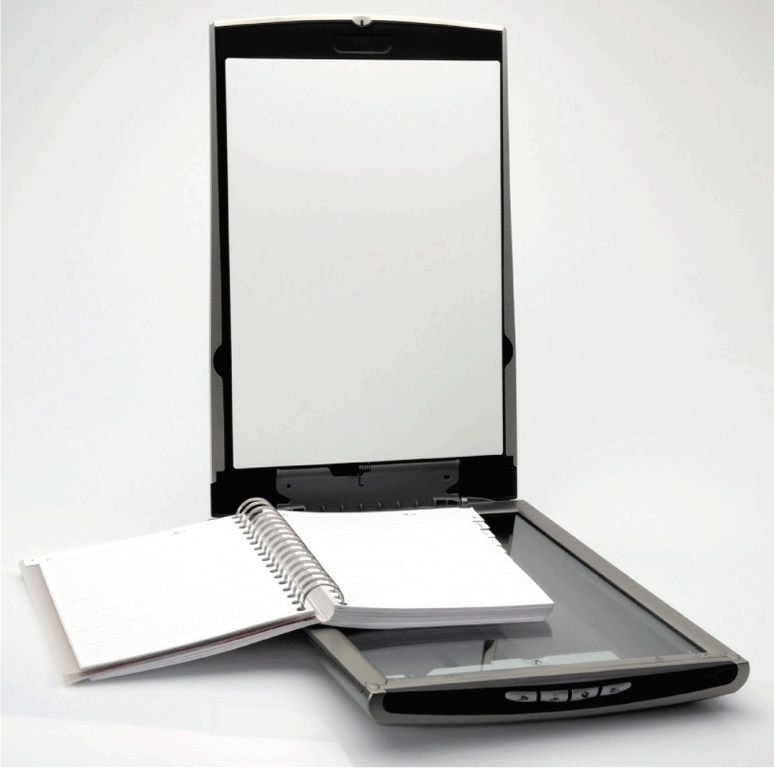 © 2016 Cengage Learning®. May not be scanned, copied or duplicated, or posted to a publicly accessible website, in whole or in part.
Page 14
Figure 1-16
Data and Information
An output device is any hardware component that conveys information from a computer or mobile device to one or more people
A printer is an output device that produces text and graphics on a physical medium, such as paper or other material
A 3-D printer can print solid objects, such as clothing, prosthetics, eyewear, implants, toys, parts, prototypes, and more
© 2016 Cengage Learning®. May not be scanned, copied or duplicated, or posted to a publicly accessible website, in whole or in part.
Pages 14 - 15
Data and Information
© 2016 Cengage Learning®. May not be scanned, copied or duplicated, or posted to a publicly accessible website, in whole or in part.
Page 15
Figure 1-17
Data and Information
A display is an output device that visually conveys text, graphics, and video information
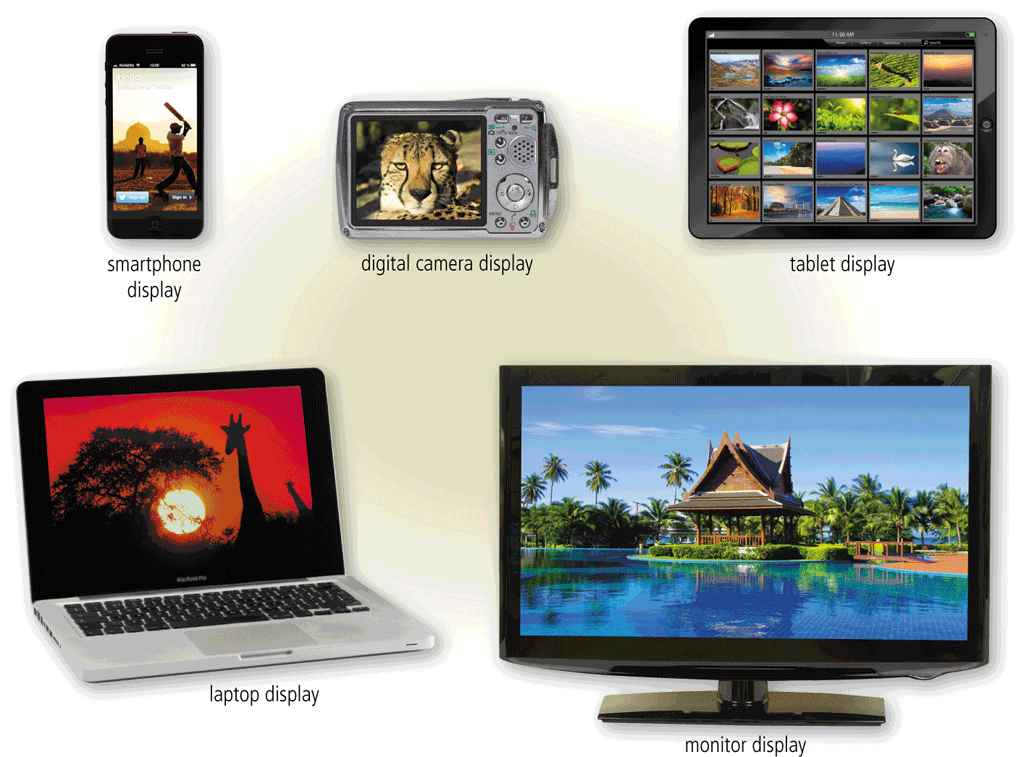 © 2016 Cengage Learning®. May not be scanned, copied or duplicated, or posted to a publicly accessible website, in whole or in part.
Page 15
Figure 1-18
Data and Information
Speakers allow you to hear audio such as music, voice, and other sounds
Earbuds
Headphones
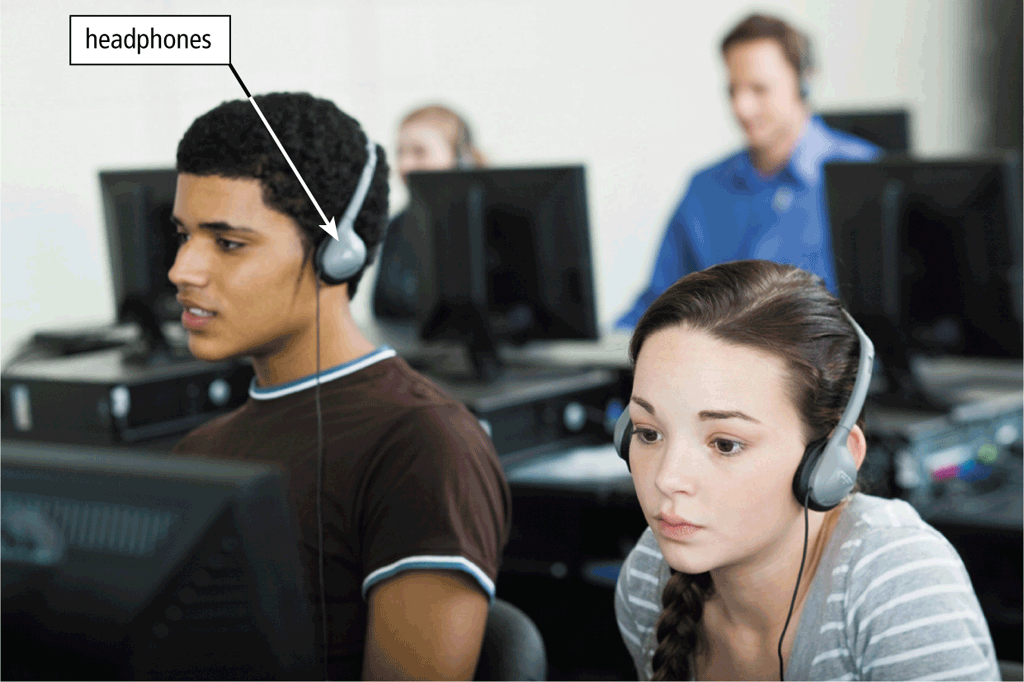 © 2016 Cengage Learning®. May not be scanned, copied or duplicated, or posted to a publicly accessible website, in whole or in part.
Page 16
Figure 1-19
Data and Information
© 2016 Cengage Learning®. May not be scanned, copied or duplicated, or posted to a publicly accessible website, in whole or in part.
Pages 16 - 17
Data and Information
© 2016 Cengage Learning®. May not be scanned, copied or duplicated, or posted to a publicly accessible website, in whole or in part.
Pages 17 – 19
Figures 1-20 – 1-26
The Web
The Internet is a worldwide collection of computer networks that connects millions of businesses, government agencies, educational institutions, and individuals
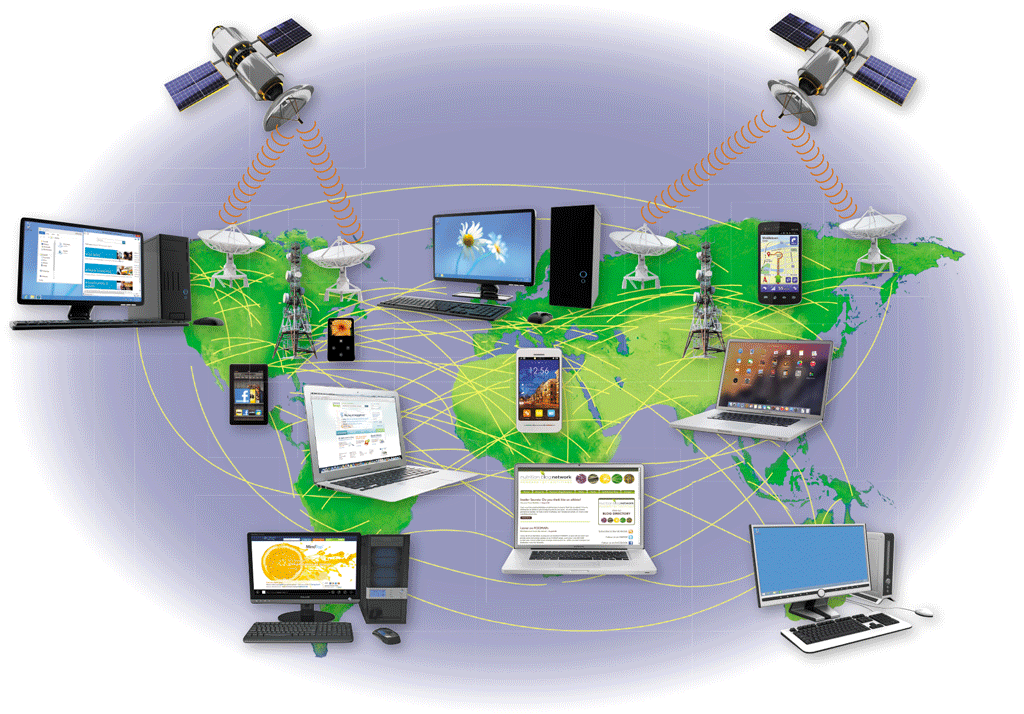 © 2016 Cengage Learning®. May not be scanned, copied or duplicated, or posted to a publicly accessible website, in whole or in part.
Page 20
Figure 1-27
The Web
© 2016 Cengage Learning®. May not be scanned, copied or duplicated, or posted to a publicly accessible website, in whole or in part.
Pages 20 – 21
The Web
© 2016 Cengage Learning®. May not be scanned, copied or duplicated, or posted to a publicly accessible website, in whole or in part.
Page 19
Figure 1-26
The Web
A browser is software that enables users with an Internet connection to access and view webpages on a computer or mobile device
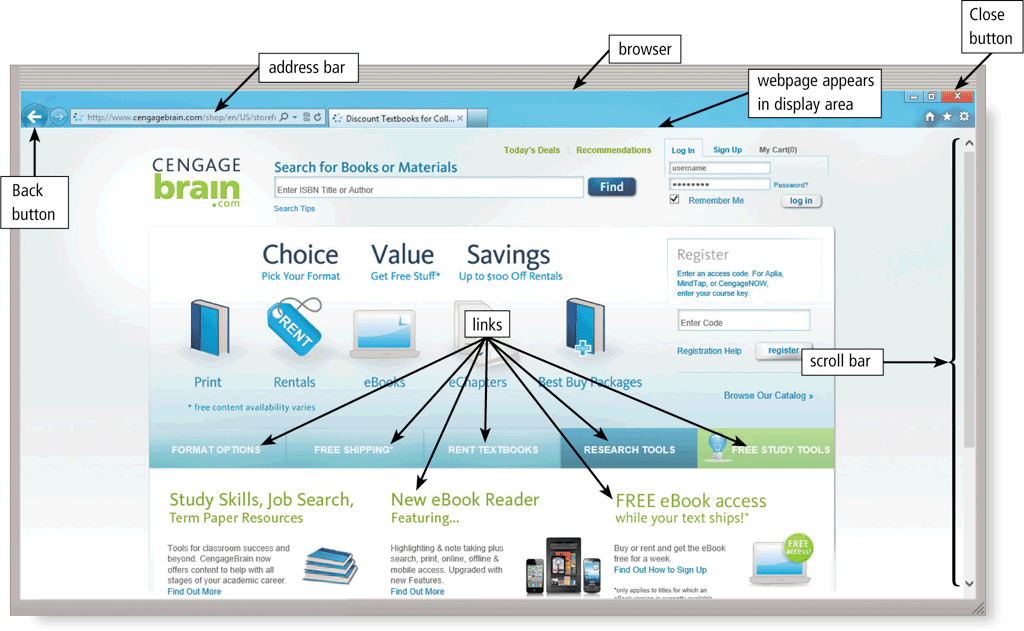 © 2016 Cengage Learning®. May not be scanned, copied or duplicated, or posted to a publicly accessible website, in whole or in part.
Page 21
The Web
A search engine is software that finds websites, webpages, images, videos, news, maps, and other information related to a specific topic
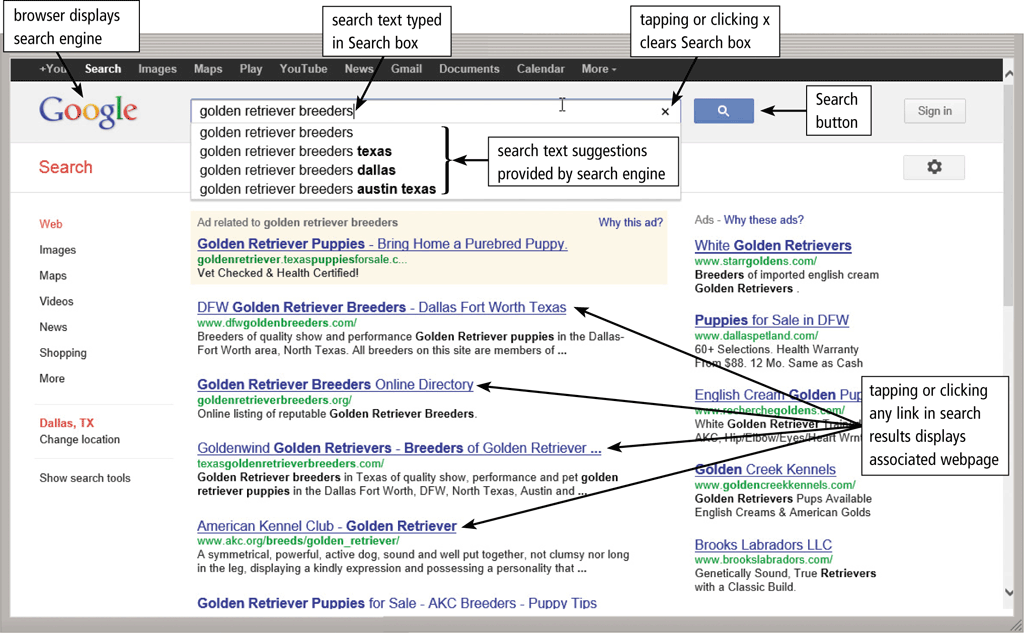 © 2016 Cengage Learning®. May not be scanned, copied or duplicated, or posted to a publicly accessible website, in whole or in part.
Page 22
The Web
An online social network encourages members to share their interests, ideas, stories, photos, music, and videos with other registered users
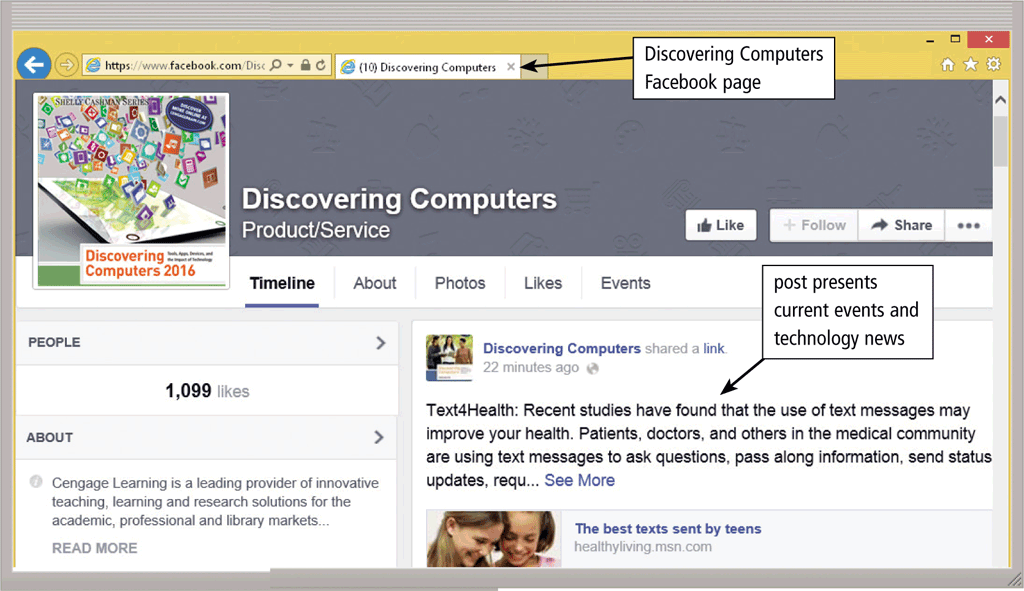 © 2016 Cengage Learning®. May not be scanned, copied or duplicated, or posted to a publicly accessible website, in whole or in part.
Page 23
Figure 1-29
Digital Safety and Security
It is important that users protect their computers and mobile devices
© 2016 Cengage Learning®. May not be scanned, copied or duplicated, or posted to a publicly accessible website, in whole or in part.
Pages 24 - 26
Digital Safety and Security
Green computing involves reducing the electricity consumed and environmental waste generated when using a computer
Strategies include:
Recycling
Using energy efficient hardware and energy saving features
Regulating manufacturing processes
Extending the life of computers
Immediately donating or properly disposing of replaced computers
© 2016 Cengage Learning®. May not be scanned, copied or duplicated, or posted to a publicly accessible website, in whole or in part.
Page 26
Programs and Apps
Software, also called a program, tells the computer what tasks to perform and how to perform them
© 2016 Cengage Learning®. May not be scanned, copied or duplicated, or posted to a publicly accessible website, in whole or in part.
Pages 26 - 27
Figure 1-30
Programs and Apps
Installing a program is the process of setting up the program to work with the computer, mobile device, printer, and/or other hardware
Once installed, you can run a program so that you can interact with it
You interact with a program through its user interface
© 2016 Cengage Learning®. May not be scanned, copied or duplicated, or posted to a publicly accessible website, in whole or in part.
Pages 28 - 29
Programs and Apps
A software developer, sometimes called a developer or programmer, is someone who develops programs and apps or writes the instructions that direct the computer or mobile device to process data into information
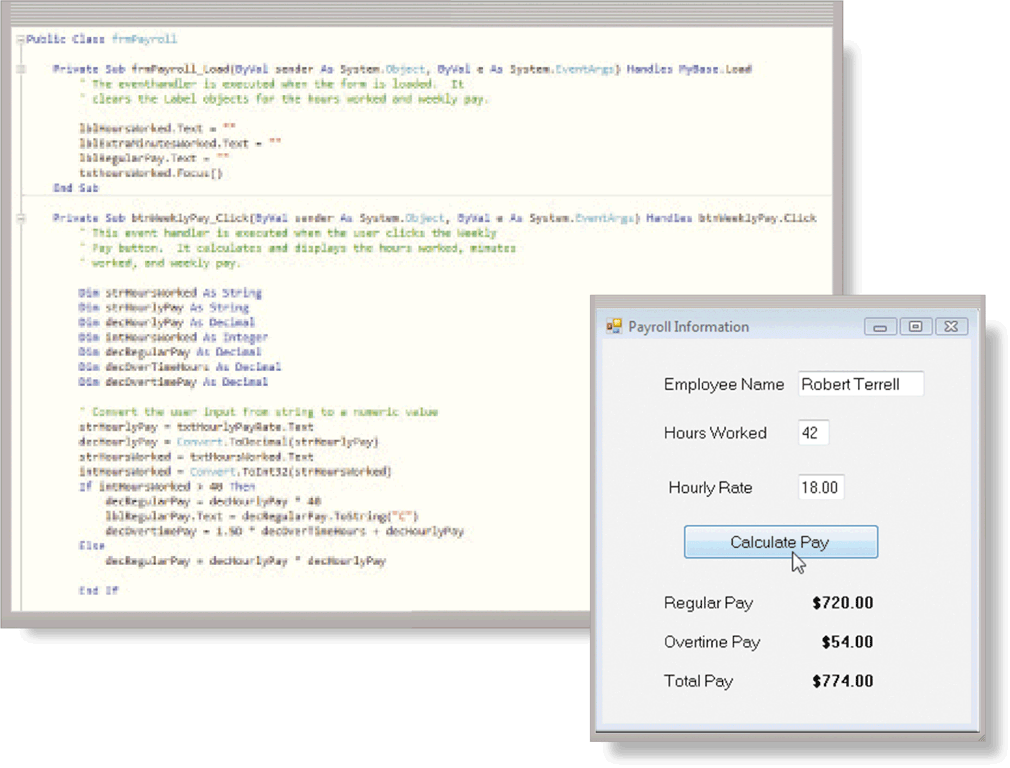 © 2016 Cengage Learning®. May not be scanned, copied or duplicated, or posted to a publicly accessible website, in whole or in part.
Pages 29 - 30
Figure 1-31
Communications and Networks
In the course of a day, it is likely you use, or use information generated by, one or more of these communications technologies
© 2016 Cengage Learning®. May not be scanned, copied or duplicated, or posted to a publicly accessible website, in whole or in part.
Pages 30 - 31
Communications and Networks
A communications device is hardware capable of transferring items from computers and devices to transmission media and vice versa
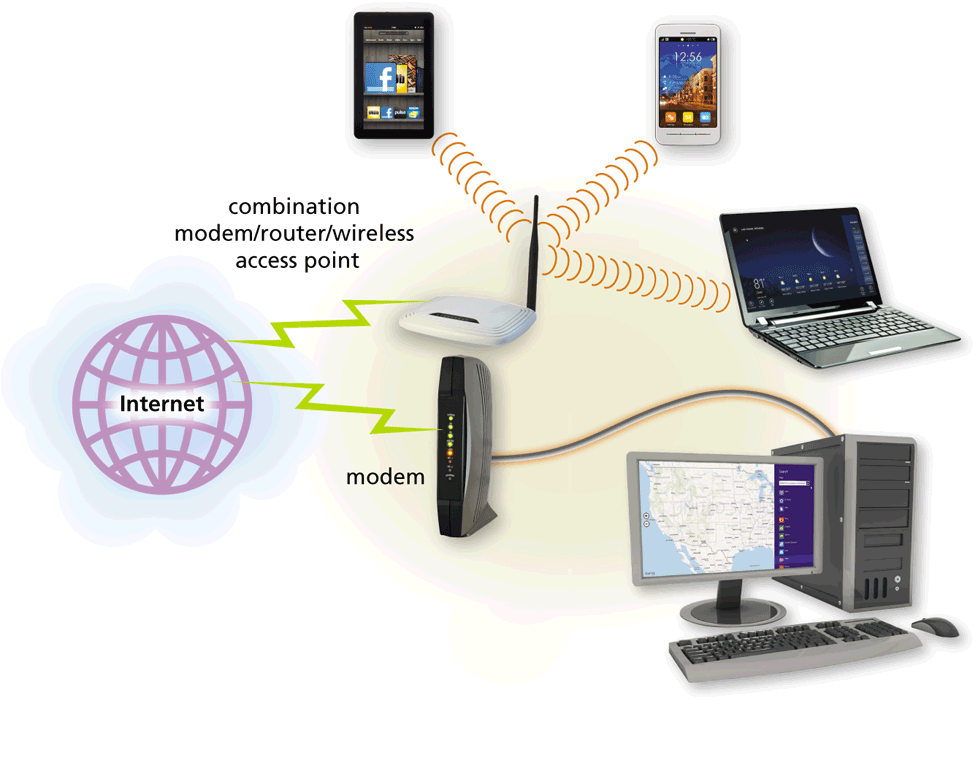 © 2016 Cengage Learning®. May not be scanned, copied or duplicated, or posted to a publicly accessible website, in whole or in part.
Page 31
Figure 1-32
Communications and Networks
Examples of wireless communications technologies include:
© 2016 Cengage Learning®. May not be scanned, copied or duplicated, or posted to a publicly accessible website, in whole or in part.
Pages 31 - 32
Communications and Networks
A network is a collection of computers and devices connected together, often wirelessly, via communications devices and transmission media
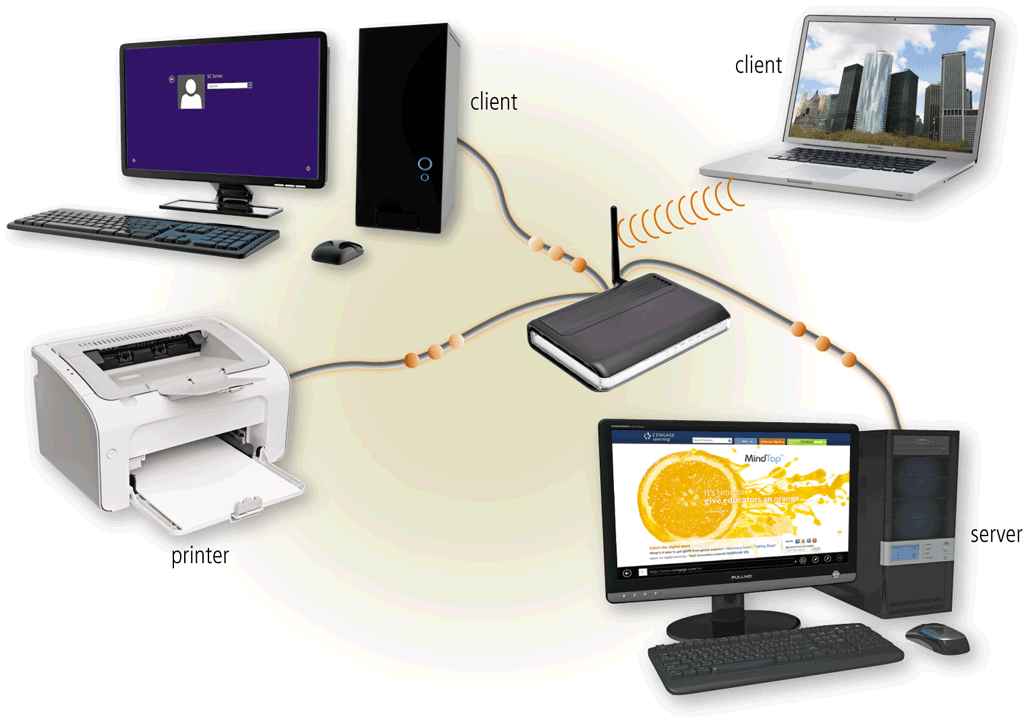 © 2016 Cengage Learning®. May not be scanned, copied or duplicated, or posted to a publicly accessible website, in whole or in part.
Page 32
Figure 1-33
Communications and Networks
© 2016 Cengage Learning®. May not be scanned, copied or duplicated, or posted to a publicly accessible website, in whole or in part.
Page 33
Technology Uses
© 2016 Cengage Learning®. May not be scanned, copied or duplicated, or posted to a publicly accessible website, in whole or in part.
Pages 35 - 41
Technology Users
© 2016 Cengage Learning®. May not be scanned, copied or duplicated, or posted to a publicly accessible website, in whole or in part.
Pages 41 - 42
Chapter Summary
© 2016 Cengage Learning®. May not be scanned, copied or duplicated, or posted to a publicly accessible website, in whole or in part.
Page 43
Chapter 1 Complete